KIEGÉSZÍTÉSEK
2017-18 2. félév
Fizikatanár hallgatóknak
Gravitáció      Newton és Einstein között…
  Henry Cavendish  1731-1810   gazdag, zárkózott
kémia: hidrogéngáz, a víz nem elem…
elektromos potenciál, kapacitás, dielektromos állandó, Ohm-törvény, Coulomb-törvény…
torziós inga, gravitációs állandó mérése, a Föld tömege      1797-98    
Cambridge: Cavendish laboratórium
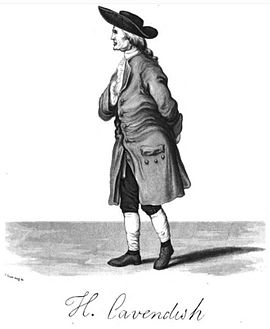 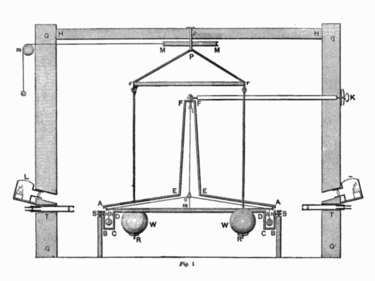 báró Eötvös Loránd  1848-1919
   Eötvös-inga  (ez is torziós!)  
Eötvös József fia, Kirchhoff, Helmholtz, Bunsen tanítványa
az MTA elnöke, 1894 miniszter
a MatLapok alapítója, tárgyankénti tanulmányi versenyek
hegymászó
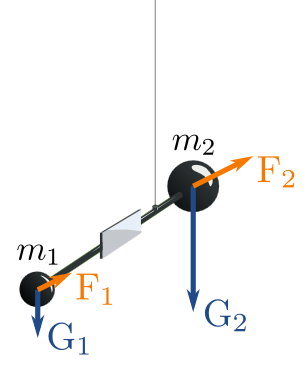 felületi feszültség Eötvös-törvénye
Eötvös-inga: földi gravitáció finom feltérképezése (inhomogenitás, centrifugális erő…)
                         ásványok keresése
súlyos és tehetetlen tömeg azonossága
Dmitrij Ivanovics Mengyelejev     1834-1907
Szentpéterváron fizika-kémia tanárképző
Heidelbergben Bunsennél spektroszkópia
Szentpétervári egyetem ált. kém. tanszékvezető
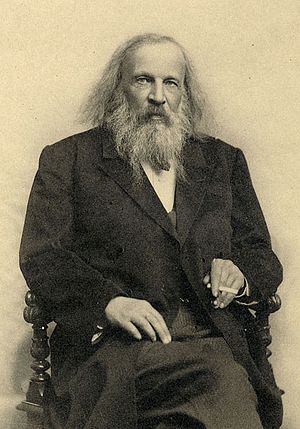 Dalton 1808: atomtömeg
Mengyelejev: eszerint sorbarakva az elemeket, 
   a kémiai tulajdonságokban periodikusság látható
              (más is látta: Lothar Meyer)
Sorrendváltások, üres helyek: hiányzó elemek
tulajdonságainak előrejelzése:
     gallium, germánium, szkandium ……
Francia becsületrend stb.
Kaukázusi kőolaj, donyecki kőszén…
Atomenergia
wikipedia angolul!
Three Mile Island --- Csernobil---Fukusima
Stabil védő épületek, sok biztonsági védelem
NYOMOTTVIZES MUNKAPONT
nincs közvetlen környezetszennyezés
hulladékok kezelése?
Áramlástan 
Newton: folyadékok súrlódása „newtoni folyadék”   (részletek: Navier-Stokes  19. század)
Daniel Bernoulli 1700-1782 orvos, fizikus, matematikus (Euler barátja)  -- gáztörvény magyarázata!
 
a nyomás úgy működik, mint egyfajta 
               potenciális energia!

Felhajtóerő (Kutta-Zsukovszkij)               repülés
Magnus-effektus
Kármán Tódor 1881-1963: rakéták tervezése
                 (Max Born tanítványa volt!)
Arkhimédész
Néhány Nobel-díjas ….
Magyarok:
Wigner Jenő (szimmetriák)
Gábor Dénes (holográfia)
Lénárd Fülöp (fotoelektromos effektus törvénye)
Békésy György (hallás fiziológiája)
aki kimaradt: Mezei Ferenc (Brockhouse, Shull:  megkapták a neutron-szórással tett felfedezésekre)
Egyetlen svéd, akinek nem kellett volna: 
            Dalén 1912 (világítótorony akkumulátora)
Aki kétszer kapott: John Bardeen (félvezető, szupravezető)
Akiben divat volt kételkedni: Peter Higgs 
           (+ Francois Englert ((+Robert Brout)) )
Akinél elsiették az indoklást:  Hans Bethe (elemek keletkezése?)
Az élővilág evolúciója
ami véletlenszerű: mutáció
ami nem véletlen: szelekció (ezt tette hozzá Darwin!)

A szelekció működése kezdettől világos volt, de hogy mi teszi lehetővé a mutációt, az nem.
a DNS molekula szerkezete: kettős spirál
   1948 Wilkins és Franklin: rtg-diffrakció
      1953 Watson és Crick: modell
https://hu.wikipedia.org/wiki/Dezoxiribonukleinsav